“LOGOS”
Всё начинается с Тебя!
ЛОГОТИП ММО “LOGOS"
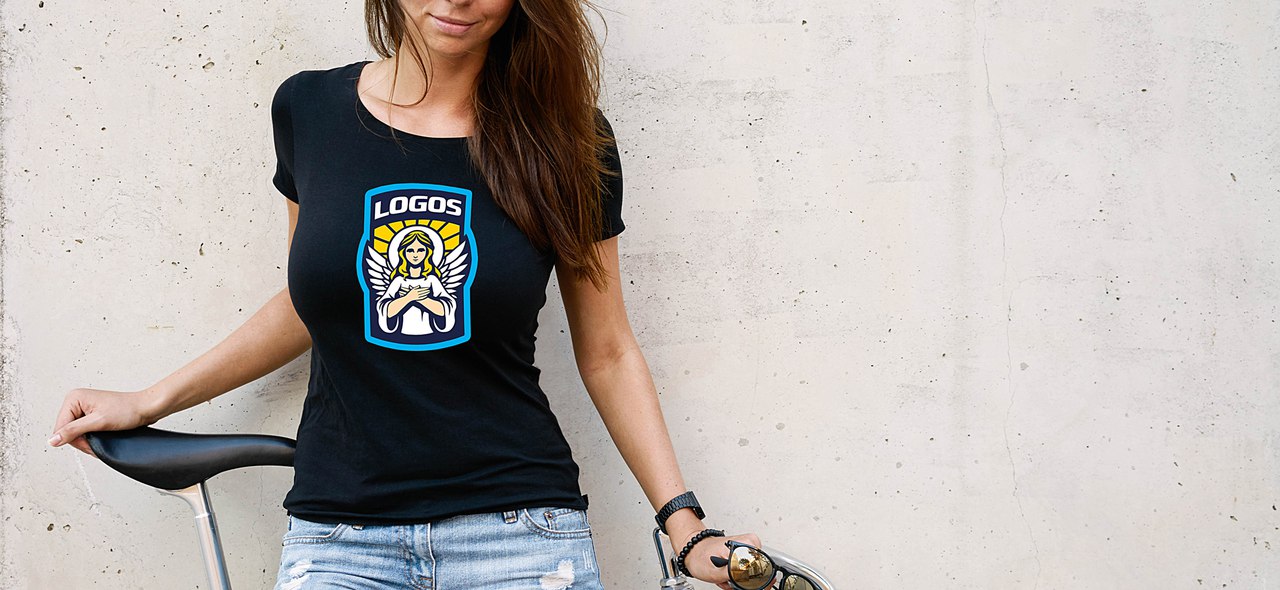 Акция «Пасхальная Ленточка»
Поздравление ветеранов ВОВ
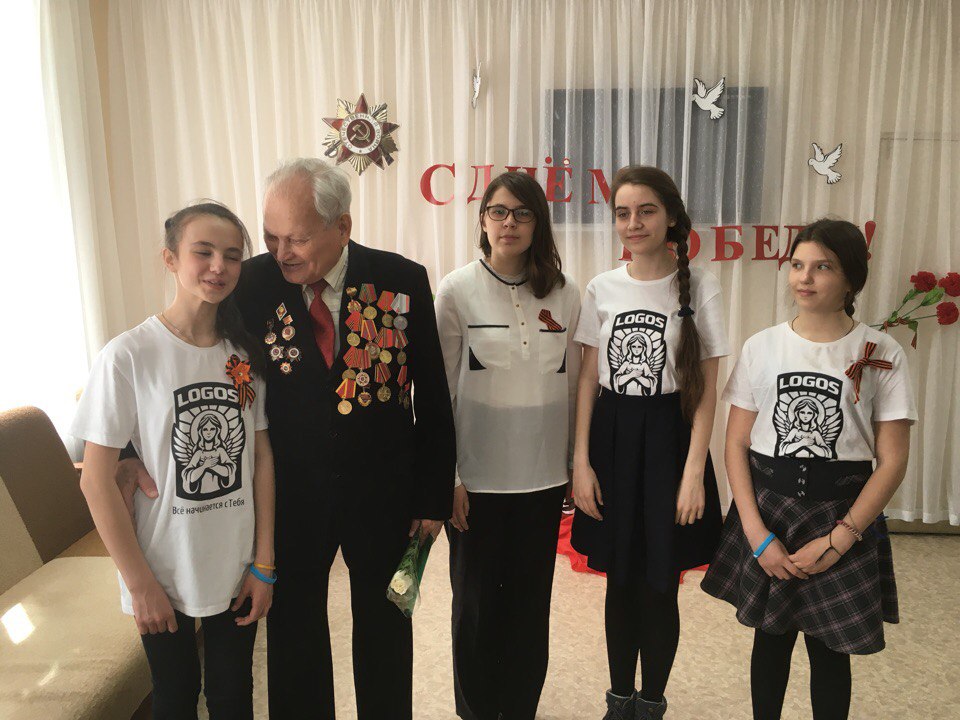 С руководителем Отдела по делам молодёжи Челябинской епархии протоирееем Ярославом Ивановым
С Артёмом Альбертовичем Анисиным,  председателем Общественной молодежной палаты при Законодательном Собрании Челябинской области
На I-м Съезде православной молодежи УрФО
Выступления делегаций (краеведение; проект "Родиновед")